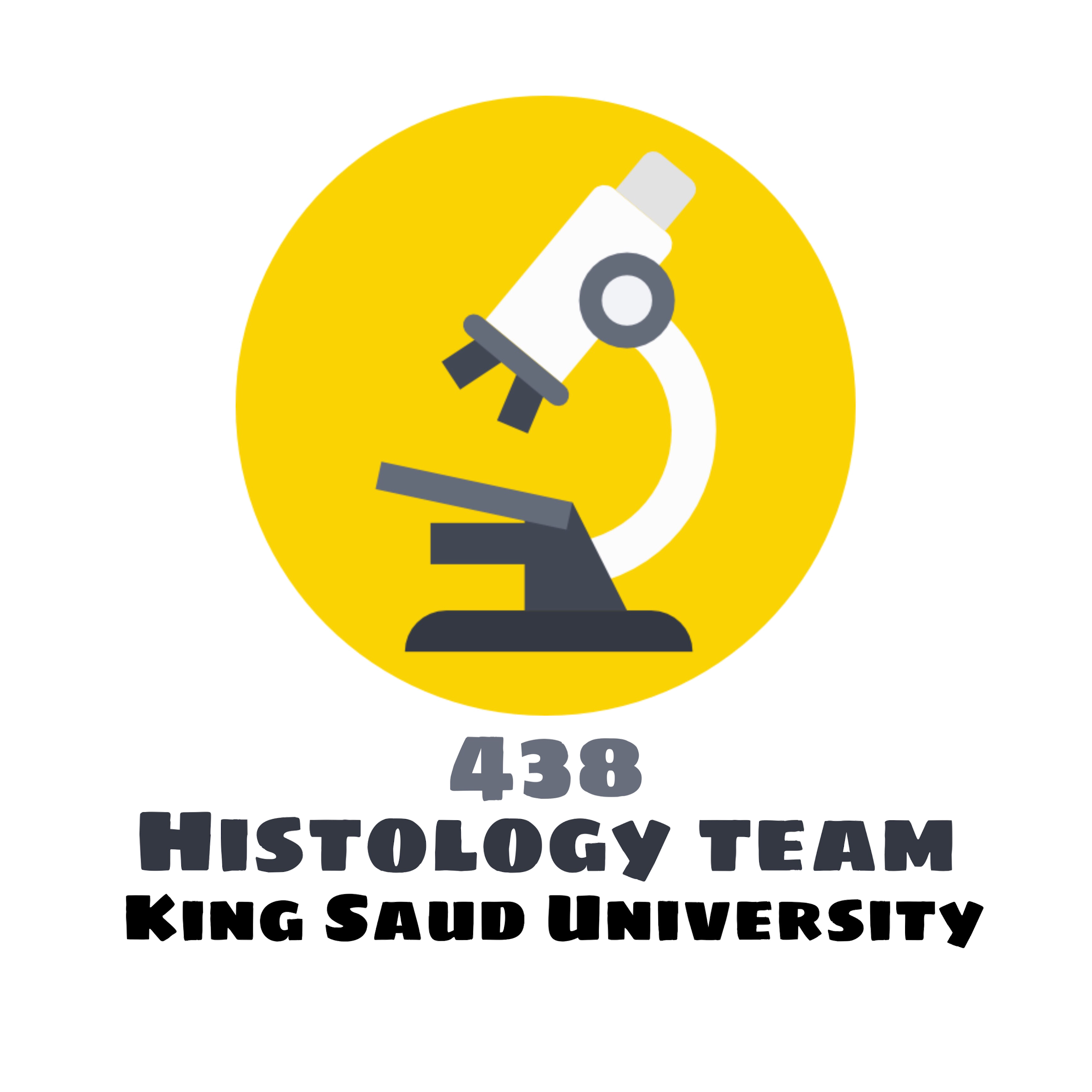 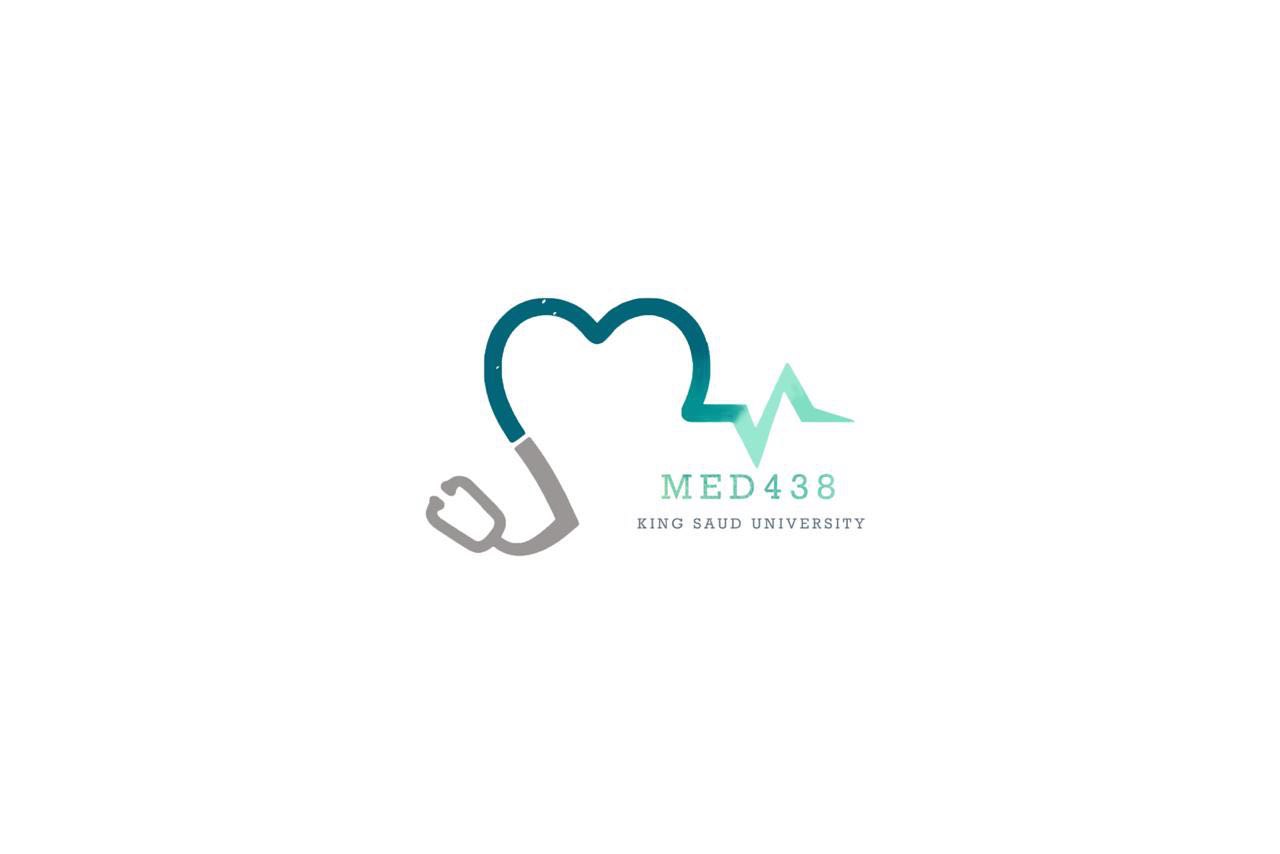 ESOPHAGUS & STOMACH
Editing file
Important 
Doctor notes / Extra
Objectives:
Describe the microscopic structure in correlation with the function of the following organs:
Esophagus.
Stomach.
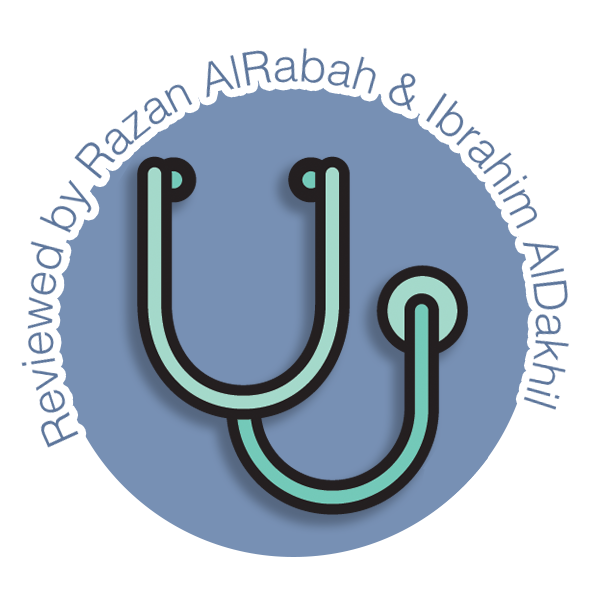 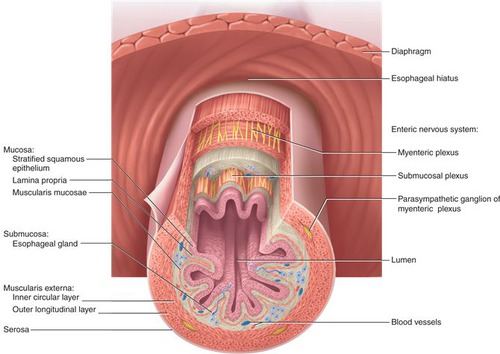 Alimentary Canal
Is the tubular portion of digestive system.
Is subdivided into: esophagus, stomach, small intestine (duodenum, jejunum and ileum), and large intestine (cecum, colon, rectum, anal canal, and appendix).

General Architecture of L/M Structure of Alimentary Canal:
Mucosa.  
Submucosa.
Muscularis externa.
Adventitia OR serosa.
Adventitia: No mesothelium
Serosa: Have mesothelium
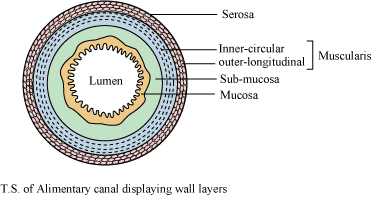 ‹#›
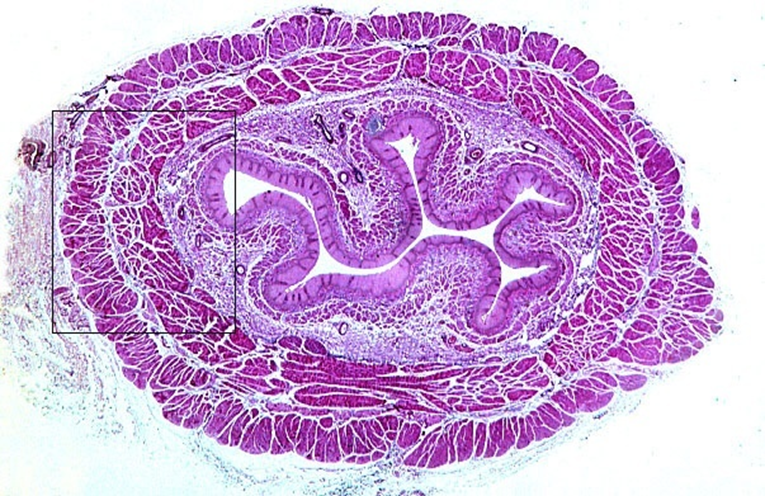 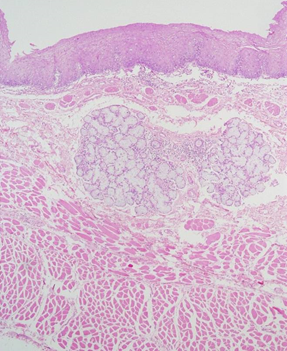 Esophagus Four concentric layers:
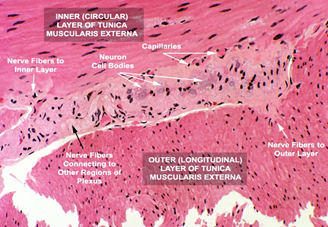 ‹#›
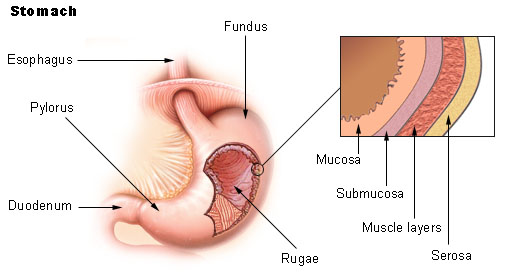 Stomach
It has 4 regions: cardia, fundus, body and pylorus.
Mucosa has folds, known as rugae that disappear 
in the distended stomach.
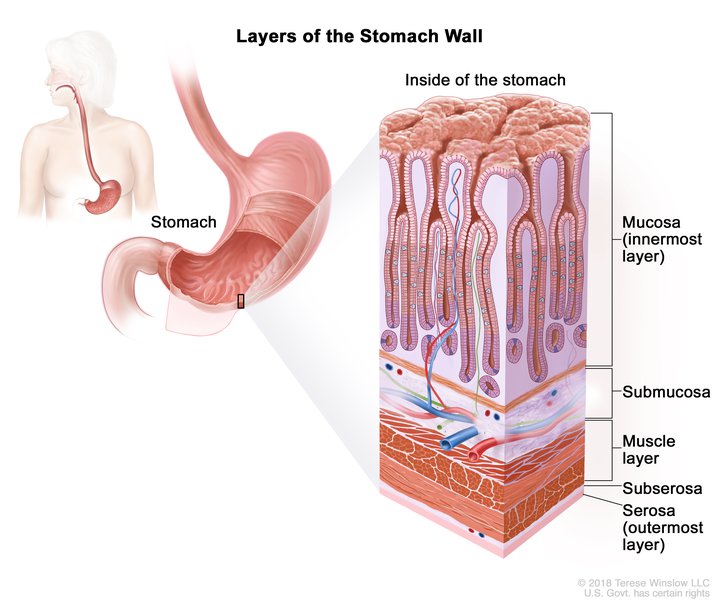 ‹#›
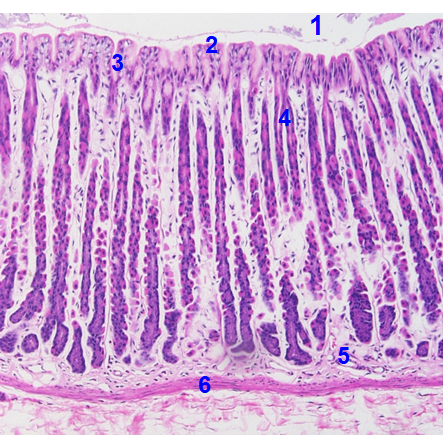 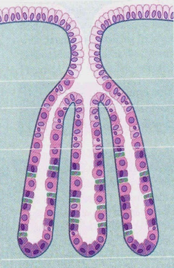 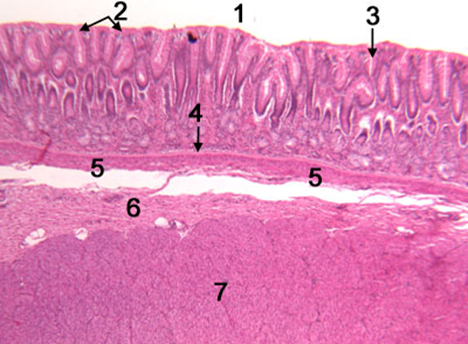 Mucosa of Fundus of Stomach is composed of:
1.	Surface Columnar Epithelium: Simple columnar epithelium: secretes mucus.
2.	Lamina propria: C.T. invaded by numerous fundic glands with lymphoid elements.
3.	Muscularis mucosae: 2 layers of smooth muscle fibers.
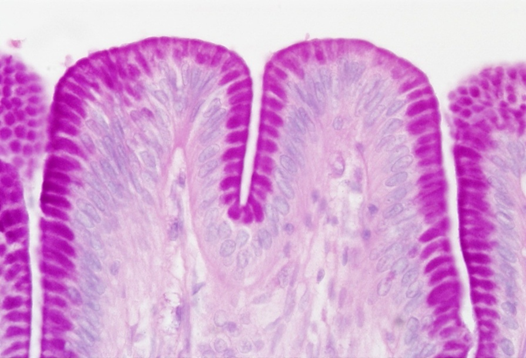 ‹#›
rich in SER -> acidophilic
rich in RER -> basophilic
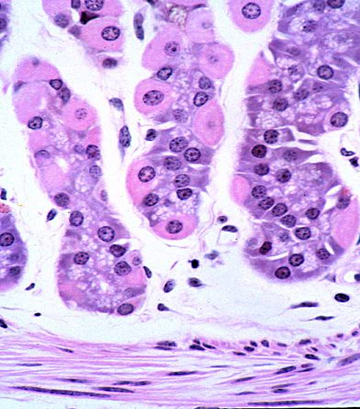 ‹#›
4- The predominant cell type of fundic glands is:
Peptic (chief) cells
Parietal (oxyntic) cells
Mucous neck cells
EE cells
      
5- The predominant cell type of pyloric glands is:
Peptic (chief) cells
Parietal (oxyntic) cells
Mucous neck cells
EE cells

6- Cytoplasm of Parietal cells is: 
Acidophilic
Basophilic
1- which one of the following is NOT part of gastric (stomach) glands?
Peptic (chief) cells
Mucous neck cells
Simple columnar epith.
Enteroendocrine cells
 
2- Which of the following have Two muscle layers in it’s Muscularis Externa?
Esophagus
Fundus of stomach
Pylorus of stomach
A & C

3- Peptic (chief) cells secretes
HCl  
pepsinogen 
gastric intrinsic
1.C  2.D  3.B  4A  5.C  6.A
‹#›
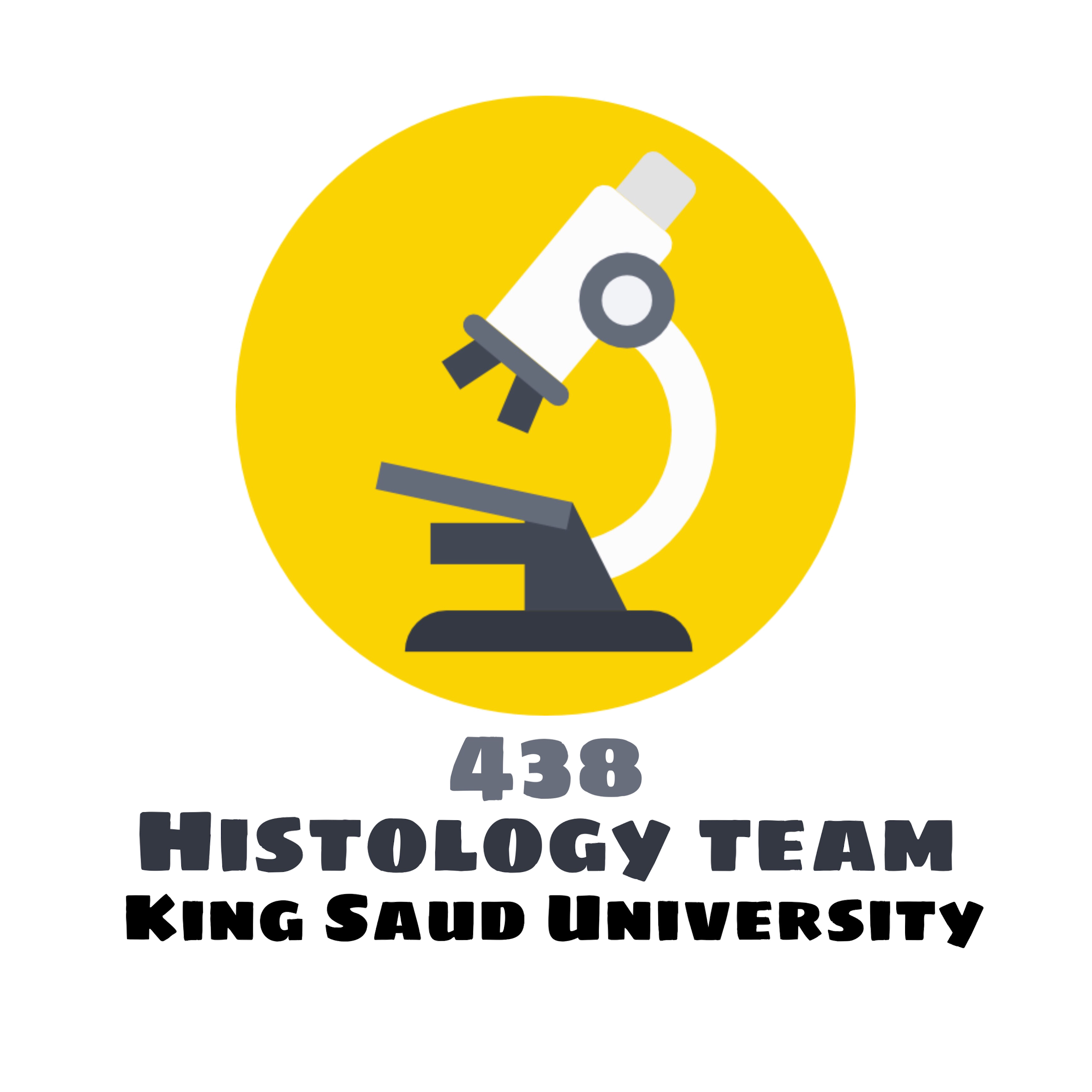 Team Leaders
Abdullah shadid
Sarah alflaij
Good luck